Proof Complexity Tutorial: The Basics, Accomplishments, Connections and Open problems
Toniann Pitassi
University of Toronto
Overview
Proof systems we will cover
Propositional, Algebraic, Semi-Algebraic
Lower bound methods
		      -width-based method via expansion
		      -feasible interpolation
		      -communication complexity
 Algorithmic implications of proof complexity lower bounds
			-SAT solving algorithms
			-SDP/LP integrality gaps
		             -Lower Bounds for Extended Formulations 
Open Problems
Propositional Proof Systems for UNSAT
A propositional proof system is a polynomial-time onto function S :  {0,1}*  UNSAT

Intuitively, S maps (encodings of) proofs to (encodings of) unsatisfiable formulas.

S is polynomially bounded if for every unsatisfiable f, there exists a string (proof) a, |a| = poly(|f|),
     and S(a)=f.
Fundamental Connection to Complexity Theory
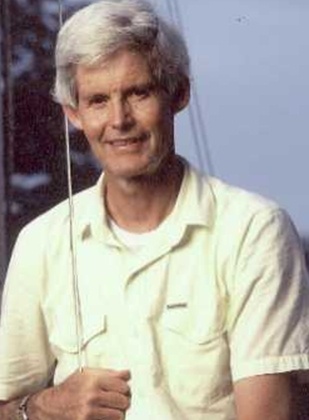 Theorem (Cook, Reckhow)
	NP = coNP if and only if there exists a polynomially bounded proof system.
Proof systems we will cover:
Propositional Proof systems: UNSAT/TAUT
Algebraic Proof systems: for proving unsolvability of a system of low degree poly equations
Semi-Algebraic Proof systems: for linear inequalities

Can be compared by viewing them all as proof systems for unsatisfiable CNF
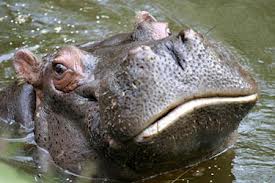 The Proof Complexity Zoo
Algebraic
Semi-Algebraic
IPS
Extended Frege
Frege
AC0[p]-Frege
AC0-Frege
Poly Calculus
CP
SOS+
Resolution
Nullstellensatz
SOS
DPLL
Truth tables
[Speaker Notes: LBS are for AC0-Frege and below, and PCR and below.
No lbs for AC0[p]-Frege and above. Why??]
Resolution
Start with clauses of CNF formula F
Resolution rule
Given (A  x), (B  x) derive  (A  B)
The empty clause is derivable 
    F is unsatisfiable
Proof size = # of clauses used
7
Restricted forms of Resolution
Resolution
In general, graph of inferences is a directed acyclic graph
Tree Resolution (DPLL)
Graph of inferences forms a binary tree
i.e., if you want to use a clause more than once you need to re-derive it
8
Tree-like Resolution Proof
a:L
b: a
b: a
c: a b
3
d:a b
3
b
b
1
4
5
2
a b c
d b
ac
a d
Clauses
1. a b c
2. ac
3. b
4. a d
5. a b
9
a
a
a
b
b
b
b
b
b
c
3
d
3
c
c
b
b
d
d
1
2
4
5
a b c
d b
ac
a d
DPLL Refutation = Refutation Decision Tree
Clauses
1. a b c
2. ac
3. b
4. a d
5. a b
10
a
f
b
b
g
g
h
h
c
d
h
h
f2
f2
More General Refutation Trees
Decision queries are functions 
    from complexity class C

Leaves labelled with truth table
	contradictions.

Example:   f = (A v B),
	  h = A,
	  f2 = B
f
Proof Systems corresponding to Circuit Classes
Tree-Resolution:  query literals
AC0-Frege  :  query AC0 formulas
AC0[p]-Frege  : query AC0[p] formulas
Frege : query formulas
Extended Frege : query circuits

Proof size = sum of sizes of all queries
Alternative Formulation: Propositional Sequent Calculus (PK)
Lines are sequents :  Γ  Δ, where Γ, Δ are sets of propositional formulas.

Intended meaning: The conjunction of formulas in Γ implies the disjunction of formulas in Δ

-Simple rules corresponding to “truth table” contradictions, plus “cut-rule” corresponding to decision tree queries.
Propositional Sequent Calculus (PK)
Axiom:	A, ΓΔ, A

AND           ΓΔ, A   ΓΔ, B	             A, B,  ΓΔ
 rules               Γ   Δ, A ∧ B                     A ∧ B, ΓΔ

OR              ΓΔ , A, B                      ΓΔ, A     ΓΔ, B  
rules           ΓΔ, A ∨ B                           A ∨ B, Γ Δ

NEG           A, ΓΔ	                          Γ  Δ, A
rules                Γ Δ, ῀A                         A,  ΓΔ    

CUT           A,ΓΔ     ΓΔ, A
 rule                      ΓΔ
Polynomial Simulations
Proof system A p-simulates B if for all tautologies f, f has an A-proof of size at most poly(size of shortest B-proof of f)
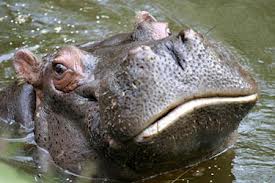 The Proof Complexity Zoo
Extended Frege
Frege
AC0[p]-Frege
AC0-Frege
Resolution
DPLL
Truth tables
[Speaker Notes: LBS are for AC0-Frege and below, and PCR and below.
No lbs for AC0[p]-Frege and above. Why??]
Achievements: Lower Bounds
Width-based lower bounds via expansion
		(Resolution, PC, LS+, Lasserre)
Interpolation (Resolution, CP)
Switching Lemma + nonstandard models (AC0-Frege)

Fundamental Hard Formula: PHP
	Variables P[i,j]
	Hole clauses: (~P[2,3] v ~P[3,3])
	Pigeon clauses: 
		(P[1,1]  v … v P[1,9])
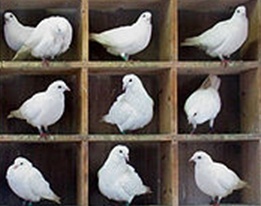 Lower Bounds I: Width lower bounds via Expansion
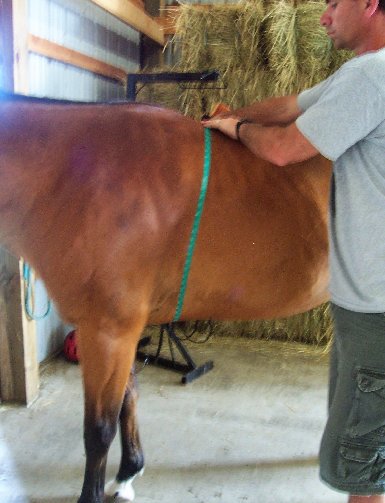 It’s not size, it’s width!


Width(R) = max width over all clauses in R
Width(f) = min width over all refutations of f
Reduce size bounds to width bounds 
   (via  restriction argument, or general size-width tradeoff)
Lower bounds for Resolution, 
		Polynomial calculus, SOS/Lasserre integrality gaps.
Expanding Clause-Variable Graph
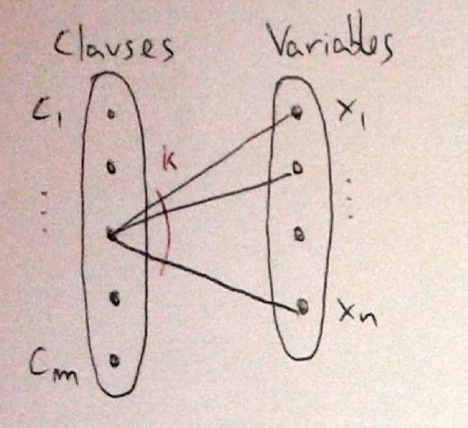 For S a subset of C1..Cm
Γ(S): neighbors of S
δ(S): unique neighbors of S
(N,e)-expander:  for all S, |S| ≤ N  |Γ(S)| ≥ e|S|
(N,e)-boundary expander: for all S |S| ≤ N  |δ(S)| ≥ e|S|
Good Expansion  Good Boundary Expansion
For S a subset of C1..Cm
Γ(S): neighbors of S
δ(S): unique neighbors of S
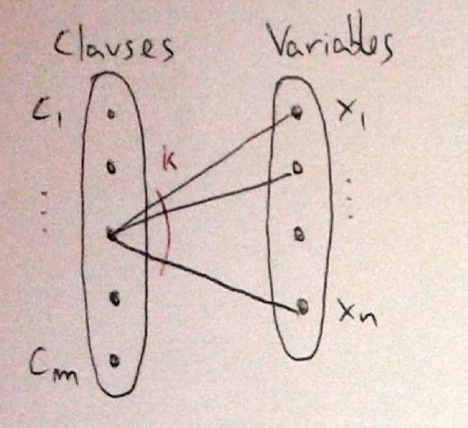 Lemma: If G is an (N,e)-expander, then G is an
 (N,2e-k)-boundary expander
Width Argument
Let F = C1∧C2∧ … ∧Cm
Let μF (C) = min {|S| such that  S implies C} 
S is a subset of {C1,…,Cm}
Since μF is subadditive, μF (Φ) ≥ N implies that in any Resolution refutation of F, there exists a complex clause C*  such that N/4 ≤ μF (C*) ≤ N/2
Width Lower Bounds via Expansion
(1) (Expansion) e≥1  μF (Φ)≥N
(2) μF (Φ) ≥N  exists C* N/4 ≤μF (C*) ≤N/2
          exists S, N/4 ≤ |S| ≤ N/2, deriving C*
(3) Boundary variables in S cannot go away,  so 
      |C*| ≥δ(S) ≥ (2e-k)N/4
Lower Bounds II: Feasible Interpolation
Main Idea:. Associate a search problem, Search(f) with unsatisfiable CNF f. Show that a short proof of f implies Search(f) is easy.
Interpolation statement:    A(p,q) ∧ B(p,r) 
Search(A ∧ B)[α]: Given an assignment p=α , determine if A(α,q) or B(α,r) is UNSAT.

A proof system S has (monotone) feasible interpolation if there is a (monotone) interpolant circuit for (A ∧ B) of size polynomial in the size of the shortest S-proof of (A ∧ B).

Feasible interpolation property implies superpolynomial lower bounds (for S).
Feasible Interpolation: Important interpolant formulas
Example 1. [Clique-coclique examples]   Lower bounds for Res, CP
	A(p,q) : q is a k-clique in graph p
	B(p,r)  :  r is a (k-1)-coloring of graph p
	
Example 2. [Reflection principle for S]  Automatizability of S
     A(p,q): q is a satisfying assignment for p
     B(p,r) : r is a polysized S-proof of p

Example 2. [SAT ⊄P/poly]   Independence of lower bounds
	A(p,q):  q codes a polysized circuit for  p
	B(p,r):   r codes a polysized circuit for  p⊕SAT
An application of Feasible Interpolation: Metamathematics of P versus NP
Independence of P versus NP?

	-Baker-Gil-Solovay
	-Razborov-Rudich

Is P versus NP  independent of Extended Frege?

Theorem (Razborov) 
   “SAT ⊄ P/poly” requires superpoly-size
    Res(k) proofs (under PRNG conjecture).

 Proof uses feasible interpolation.
Lower Bounds III: Exponential AC0-Frege Lower Bounds [Ajtai], [KPW, PBI]
Fundamental Hard Formula: PHP
	Variables Pi,j
	Hole clauses:     ~P2,3 v ~P3,3
	Pigeon clauses:  (P1,1  v … v P1,9)

Comments on proof:
Specialized “PHP” switching lemma converts each line in AC0-Frege proof to a small height decision tree
Conversion does not preserve equivalence but instead preserves  “local” soundness
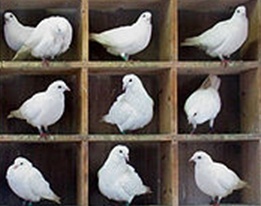 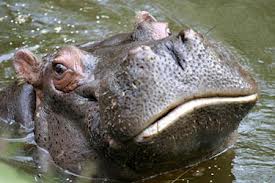 The Proof Complexity Zoo
Extended Frege
Frege
AC0[p]-Frege
AC0-Frege
Resolution
DPLL
Truth tables
[Speaker Notes: LBS are for AC0-Frege and below, and PCR and below.
No lbs for AC0[p]-Frege and above. Why??]
The Next Big Barrier
Prove superpolynomial lower bounds for AC0[p]-Frege systems.

Why is this so hard, especially when superpolynomial lower bounds have been known for AC0[p] for over 20 years??

We don’t even have conditional lower bounds (other than the assumption NP ≠ coNP)

We also don’t know if any proof complexity lower bound implies a circuit lower bound

This motivates the study of algebraic proofs
[Speaker Notes: Last progress was in 1990-1992: lbs for AC0-Frege. This came about 4 years after AC0 circuit bds.
On other hand, razborov-smolensky AC0[2] lbs were proven in 1986. still we know NOTHING about AC0[2]-Frege lbs.

So maybe it is harder than circuit lbs. so then why can’t we prove that AC0[p]-Frege 
Lower bounds IMPLY circuit lbs?]
Hilbert’s Nullstellensatz
Input: An unsolvable system of polynomial equations: 
	P = {p1(x)=0,…,pm(x)=0 } 

Hilbert’s Nullstellensatz: p1=p2=…=pm=0 has no solution iff there are polynomials q1,…,qm such that
	p1q1 + p2q2 + … + pmqm =1

q1 , …, qm  is a proof of unsolvability of P
By Hilbert’s Nullstellensatz, sound and complete
Degree is max degree of q1 ,…, qm
Nullsatz degree of P = min degree over all refutations
[Speaker Notes: F algebraically closed]
Nullstellensatz Proof System[BIKPP]
Let F = C1∧C2∧ … ∧Cm  over x1,x2,..,xn 
Typically underlying field is finite 
Define equations P= {p1=0,p2=0,..,pm=0} :
           Convert each clause to a polynomial (1  0, 0  1)
		(x1 v x2 v ~x3)  (1-x1)(1-x2)(x3) =0  
           For each variable xi , add equation xi2-xi =0 
Q = {q1 , …, qm}  is a Nullsatz proof of F iff Σi p i qi  =1 
Complexity measure: max degree of qi ‘s
Polynomial Calculus (PC)Dynamic version of Nullsatz
Start with p1 = 0,.., pm = 0
Addition rule: f=0, g=0 implies f+g=0
Multiplication rule: f=0 implies fg=0
Want to derive 1=0
Degree is max degree over all lines (polys) in the refutation
PC degree of {p1,..,pm} is min degree over all PC refutations
[Speaker Notes: Induction: x1, neg x1 or x2, neg x2 or x3, …, neg xn-1 or xn, neg xn
Converts to (1-x1),  (x1)(1-x2), (x2)(1-x3) …. (xn)
Use (1-x1), (x1-x1x2) to derive (1-x2) … repeat to derive (1-xn)
PC degree is 2, Nullsatz degree is n (but can do Nullsatz degree logn)]
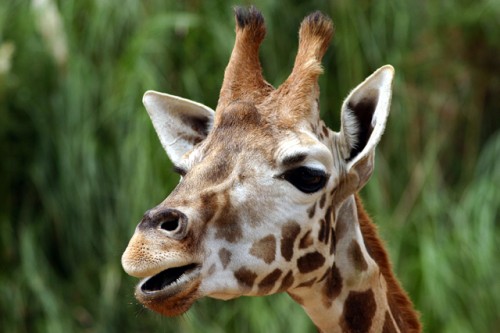 Our New Proof System
The Proof Complexity Zoo
Extended
Extended Frege
Frege
Algebraic
AC0[p]-Frege
AC0-Frege
Poly Calculus
Resolution
Nullstellensatz
Truth Tables
Hilbert’s System: PC with circuit size (not degree) measure
Same as PC but measure algebraic circuit size.
Input to circuit: p1 ,…, pm
Addition gate:  From f, g construct f+g
Multiplication gate: From f, construct fg
Final gate computes the polynomial 1
Size: number of gates 

Note: Swartz-Zippel to test if C is a refutation
	(still not poly-bounded unless PH collapses)
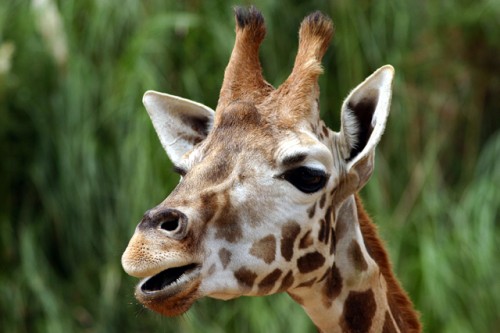 Our New Proof System
The Proof Complexity Zoo
Hilbert
Extended
Extended Frege
Frege
Algebraic
AC0[p]-Frege
AC0-Frege
Poly Calculus
Resolution
Nullstellensatz
Truth Tables
The Ideal Proof System[P96,P98,Grochow-P]
Input: An unsatisfiable system of polynomial equations: 
	P = {p1(x)=0,…,pm(x)=0 } 

Hilbert’s Nullstellensatz: p1=p2=…=pm=0 has no solution iff there are polynomials q1,…,qm such that
	p1q1 + p2q2 + … + pmqm =1

Introduce new placeholder variables y1,…,ym, to get a new polynomial:
	C(x,y) = y1 q1(x) + … + ym qm(x)
The Ideal Proof System [P96,P98,Grochow-P]
An IPS certificate that a system 
	P = {p1(x)=0,…,pm(x)=0 } of polynomial equations is unsatisfiable (over F) is a polynomial C(x,y) such that:
	(1) C(x1, …, xn, 0)=0
	(2) C(x1, …, xn, p1(x), …, pm(x))=1

(1) forces C to be in the ideal generated by the y’s
(1) and (2) imply that 1 is in the ideal generated by the pi ‘s (and hence P is unsolvable).
The Ideal Proof System
An IPS certificate that a system 
 {p1(x)=0,…,pm(x)=0 } of polynomial equations is unsatisfiable (over F) is a polynomial C(x,y) such that:
	1. C(x1, …, xn, 0)=0
	2. C(x1, …, xn, p1(x), …, pm(x))=1

The IPS proof complexity of an unsatisfiable system of polynomial equations is the optimum function complexity of any certificate. E.g., circuit size, formula size, VNP, ..

Default: circuit size
Algebraic Proof Systems 
   for Complexity Theorists
Hilbert: syntactically require that  every gate of C computes a polynomial in the ideal (generated by y’s)
	(now known to be p-equivalent to IPS)
Polynomial Calculus degree [CEI]: Minimum over rule-based certificates C of the maximum degree at any gate in C(x,F(x))
PC number of lines: Same as minimum Hilbert size
[Speaker Notes: PC number of lines: measure number of gates – or in other words size -- not degree
What about Nullsatz?]
)
The Ideal Proof System
Theorem  Superpolynomial lower bounds for IPS
  imply the permanent does not have polynomial-size
  algebraic circuits.
Theorem. Superpolynomial lower bounds on number of 
    lines of PC proofs imply the permanent versus determinant conjecture
Theorem. IPS can p-simulate Extended Frege. Similarly C-IPS can p-simulate C-Frege

Under a reasonable assumption about PIT, IPS is poly-equivalent to
      Extended Frege; similar for C-IPS and C-Frege systems. 
Suggests new approaches for proof complexity lower bounds.
Note: [FSTW] recently proved that Hilbert and IPS are p-equivalent
[Speaker Notes: This is the first time a proof system lb implies a circuit lb.
Clarifies difference between circuit complexity and proof complexity lbs]
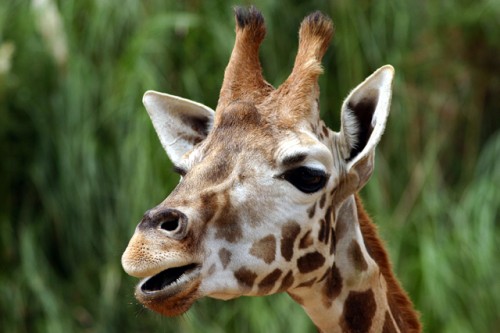 Our New Proof System
The Proof Complexity Zoo
IPS ~ Hilbert
Extended
Extended Frege
Frege
Algebraic
AC0[p]-Frege
AC0-Frege
Poly Calculus
Resolution
Nullstellensatz
Truth Tables
Lower Bounds for PC
[BIKPP-96]: nonconstant lbs for Nullsatz
[CEI-96], [BP-96]: separation between Nullsatz and PC
[Razb-98], [AR-01]: linear PC lbs for PHP
[BGIP-01]: linear PC lbs for Tseitin
[Grig-01,S-08]: linear SOS lbs (building on BGIP-01)
Tseitin Contradictions
G=(V,E) is a d-regular graph on n vertices with high (boundary) expansion 
Label each vertex with a charge, c(v) = 0 or 1 such that the sum of all charges is odd.

Variables: ev,w for all (v,w) in E
Constraints C(v):  for each vertex, the sum of incident edges equals the charge of v
	
           C(v): Σw, (v,w) in E  ev,w = c(v)
[Speaker Notes: Need to convert constraints to clausal form. Note that we can assume that the
Resolution proof never resolves on two clauses associated with the same constraint.]
PC Degree Lower Bounds via Expansion[BGIP]
High level: reduce to Resolution width lower bounds
First prove lower bounds (via expansion) on width for a simpler system called Gaussian proofs. 
Then show how Gaussian width equals PC degree (which also equals Resolution width)
Key insight:  in characteristic p>2, can express Tseitin   over -1/1 valued vars instead of 0/1. Under this linear transformation, the Tseitin polynomials are binomials which greatly simplifies the ideal generated by them.
Gaussian Width
Given a set A of unsatisfiable mod 2 equations, a Gaussian refutation of A is a sequence of equations     E= E1 … Eq  (mod 2) such that:
	Each equation is an initial equation, or is the sum        
	      of two previously derive equations
	The final equation is 1=0
Gaussian-width(E) = maxi (width of Ei )
Gaussian-width(A) = min proofs E (Gaussian-width(E))
Lemma. Gaussian-width(TseitinG) is Ω(n) for G an expander graph
Observation. Gaussian refutations of width w convert to Resolution refutations of width w and vice-versa
[Speaker Notes: GaussianRes: easy just convert each constraint to clausal form.
Res Gaussian: show by induction that we have “blocks” of clauses corresponding to parity of vars =0/1
True initially. When we make a new clause (say its falsifying assignment has parity 0, then argue
that we can generate all other clauses in these vars whose falsifying asignment has parity 0.]
Gaussian Refutations for Tseitin
Assume all charges are 1, and n odd
Initial equations (of width d) say that number of edges out of a single vertex is odd. 
In width 2d, can add two of these equations to say that the number of edges out of a set of 2 vertices is even
Continuing this way, for a subset S of vertices, can derive equation that says that the number of edges out of S, E(S), is equal to the parity of |S|. Width of equation is |E(S)|
Eventually, we have two equations, one saying that number of edges out of S1 is odd, another saying that the number of edges out of S2 is even, where S1 U S2 = V, and S1, S2 disjoint.
G expanding implies large width since at some point we must pass through a set S such that |E(S)| is large.
[Speaker Notes: Not only is width large but it is easy to see that size is also large since for this
set S st E(S) is large, the constraints associated with S are exponential in |E(S)|]
Gaussian width lower bounds via expansion(same as width argument given earlier)
Claim: Tseitin(G) is minimally unsatisfiable 
Complex Clause: Consider the first equation, D* in Gaussian proof that was derived from at least 1/4 of the initial equations. Since it is the first, it was derived from at most ½ of the  equations.
Claim: |vars(D*)| ≥ εn (for some ε)
Proof: Let S= Ci1, …, Cim  be the equations used to derive C. Any variable that occurs in exactly one Cij must be in D*.  Since G is expanding,and n/4 ≤ m ≤ n/2,  S has boundary expansion at least εn for some ε.
Note: this also proves Res width lower bounds
Converting Gaussian Proofs to PC Proofs
Convert to +/- 1:
	 xi   (1-yi)/2
	x1 + x2 + … + xk = b  y1 y2 .. yk = b’
	xi2 = xi   yi2 = 1
Associating a linear equation with each binomial: 
Let m1, m2 be monomials
Since mi2 =1,  m1 +/- m2 = 0 iff  m1m2 = +/- 1
Lemma: A width w Gaussian proof implies a degree w PC proof where all lines are binomials
[Speaker Notes: X is 0/1 valued, corresponding y is 0/-1 valued]
Converting Gaussian Proofs to PC Proofs
Example:
x1 + x2 + x3 =1, x3  + x4  =0  x1 + x2 + x4  =1

y1y2y3  + 1 =0,    y3y4 – 1 = 0
(y1y2y3 +1) + (y3y4 - 1) =0
y3y4 (y1y2y3 + 1) + y3y4(y3y4 -1) =0
y1y2y4 + 1 = 0
Main Lemma. A PC refutatation (over field of characteristic > 2) of Tseitin of degree d implies a Gaussian proof of width at most 2d

Idea: Prove by induction that every line can be written as a linear combination of binomials each of which has a binomial proof.
[Speaker Notes: Work on this]
Semi-Algebraic Proof Systems
Work over a finite field, characteristic p
Variables x1,x2,..,xn (usually Boolean valued)
Given an initial set of low degree polynomial inequalities p1 ≥ 0,p2 ≥ 0,..,pm ≥ 0  plus the inequalities xi ≥ 0, xi ≤ 1 prove that there are no integral solutions
Semi-Algebraic Proof Systems
Cutting Planes
SOS/Lasserre/Positivestellensatz
Dynamic SOS (SOS+)
SA, LS, LS+  (weaker than SOS)
Cutting Planes
Variables x1,..,xn are 0/1 valued
Lines are linear inequalities
     a1 x1 + a2 x2 + .. + an xn >= a0
Axioms: xi ≥0, xi ≤ 1
Addition rule: Σ ai xi ≥ a0, Σ bi xi ≥ b0
            implies Σ (ai + bi)xi ≥ (a0 + b0)
Division rule: If all ai’s, i>0 are divisible by 2, can divide by 2 and round a0 up
Cutting Planes Refutations
Start with linear inequalities and derive 0≥1
To refute CNF formulas, (x v y v ~z) becomes    x + y + (1-z) ≥ 1
Positivestellensatz/SOS/Lasserre
Positivestellensatz:
Let A = {p1=0,..,pm=0} U {h1≥ 0, …, hm’ ≥ 0}  
over R[X]. Then A is infeasible iff there exist polys r1,..,rm, and SOS polys uJ , J a subset of [m’] in R[X] such that:
    -1 = Σri pi + ΣJ  uJ (Πj in J  hj )
[Speaker Notes: Lasserre is slightly weaker – don’t allow multiplying hi hj]
Dynamic Positivestellensatz (SOS+)
Start with a set of polynomials equalities    
                 	f1 = 0, …, fm =0
    as well as a set of polynomial inequalities   
             	h1 ≥ 0, …, hm’ ≥ 0 

A refutation is a pair of polynomials f,h such that
f is derived from (f1 ,…, fk) by the PC axioms and
h is derived from (h1, …, hk) via the following rules:

  (1) Addition (of 2 derived polys)
  (2) Multiplication (of 2 derived polys)
  (3) Can derive e2 where e is any polynomial
[Speaker Notes: Interesting questinos here—not all nonneg polys are sum of squares but
They all can be written as quotient of sum of squares
Lasserre: don’t allow to multiply hi hj together
Typically we don’t have any h_i’s in proof complexity setting. Still do sos polys help?]
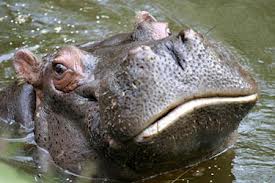 The Proof Complexity Zoo
Algebraic
Semi-Algebraic
IPS
Extended Frege
Frege
AC0[p]-Frege
AC0-Frege
Poly Calculus
SOS+
CP
Resolution
Nullstellensatz
SOS
DPLL
Truth tables
[Speaker Notes: LBS are for AC0-Frege and below, and PCR and below.
No lbs for AC0[p]-Frege and above. Why??]
SOS Lower Bounds
Grigoriev generalizes/adapts the [BGIP] PC lower bound for Tseitin to hold for SOS
A different approach: communication complexity
Using Communication Complexity for Algebraic/Semi-algebraic Lower Bounds
Let f= C1 ∧ C2 ∧ … ∧Cm

Search(f): Given truth assignment α, output 
	         j, 1≤ j ≤ m, such that Cj(α)=false

k-player NOF CC of Search(f): 
	partition variables into k groups.
Using Communication Complexity for Algebraic/Semi-algebraic Lower Bounds
Lemma [Beame-P-Segerlind’07]
Let P be a proof system such that all lines in the proof have degree at most d. Then a small height (rank) refutation for f implies an efficient NOF (d+1)-player protocol for Search(f).
Using Communication Complexity for Algebraic/Semi-algebraic Lower Bounds
Theorem. [Goos-P ‘13, Huyn-Nordstrom’12]
There is a family of unsatisfiable CNF formulas f such that Search(f) requires Ω(√n/2k)  NOF k-player complexity

Proof is a (randomized) reduction to set disjointness!

Corollary: lower bounds for many algebraic and semi-algebraic proof systems including Positivestellensatz (SOS) and Positivestellensatz Calculus (Dynamic SOS).
Corollary: linear lower bounds for monotone circuit depth
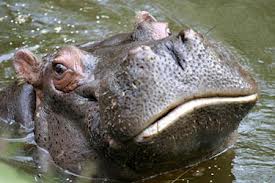 The Proof Complexity Zoo
Algebraic
Semi-Algebraic
IPS
Extended Frege
Frege
AC0[p]-Frege
AC0-Frege
Poly Calculus
SOS+
CP
Resolution
Nullstellensatz
SOS
DPLL
Truth tables
[Speaker Notes: LBS are for AC0-Frege and below, and PCR and below.
No lbs for AC0[p]-Frege and above. Why??]
Algorithmic Implications of Proof Complexity lower bounds
Proof systems give rise to restricted classes of natural algorithms for solving NP-hard optimization problems.
Lower bounds for a proof system rules out a particular family of natural algorithms.
Often a closer look gives even tighter connections, including inapproximability 

Examples:
	 1.  Limitations of natural SAT algorithms
	 2.  Lower Bounds for Extended Formulations
	 3.  Integrality gaps for LP/SDP algorithms
Example 1: Limitations of Natural SAT algorithms
Most successful SAT algorithms are based on Resolution
Lower bounds for Resolution show that no DPLL-based SAT algorithm (i.e., DPLL, DPLL with clause learning) will be polytime.
Any run of a DPLL-based algorithm on an unsatisfiable formula is a proof of its unsatisfiability

What about DPLL-based algorithms on satisfiable formulas? 
Even runs on satisfiable formulas yield proofs of unsatisfiability of related formulas
63
DPLL Algorithms on random k-CNF
		 (below threshold)
Residual formula at 
each node is a mix of
2- and 3-clauses
Residual formula at 
is unsatisfiable
Algorithm’s
proof of unsatisfiability is exponentially long
2rn
Every resolution proof of unsatisfiability is exponentially long
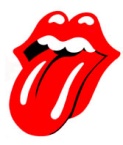 64
[Speaker Notes: say node vs. residual formula

every dpll + clause learning

all dpll are tree resolution 
 
2-sat must be sat]
Exponential lower bounds for 3-CNF formulas below ratio 4.267[Achlioptas-Beame-Molloy’07]
Theorem For almost all 3-CNF formulas, above ratio:
3.81   UC takes exponential time
	(UC: choose variables in a fixed order, setting true first)
4.01   GUC takes exponential time 
	(GUC:  choose variable in a shortest clause to satisfy clause)
[Speaker Notes: Threshold for 3sat is around 4.3]
Example 2: Lower Bounds for Extension Complexity
Definition. (Yannikakis) The extension complexity of polytope P is the minimum number of facets of Q so that Projx(Q)=P
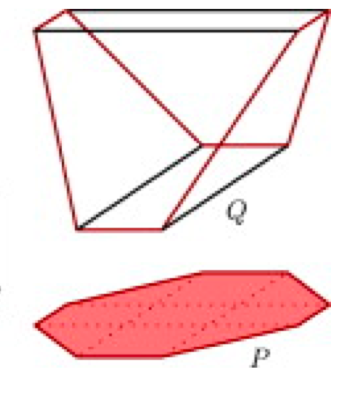 x in Projx(Q) iff exists y 
Such that (x,y) in Q
Applications of EFs
Through EFs we can (sometimes) reduce the number of facets exponentially!
When this can be done, we can run standard LP algorithm 
One of the more common approaches attempting to show P=NP is EF’s:
	TSP polytope= {1F : F is the set of edges of 					a tour of Kn }
	A polysize EF for TSP polytope implies P=NP!

Caveat: Does not characterize all LPs. Restriction: the polytope must be independent of the instance
[Speaker Notes: Example min spanning tree]
A Brief History of EF Lower Bounds
Yannakakis ‘90: Symmetric EFs for TSP have size 2Ω(n)
FMPTW ‘12: Any EF for clique has size 2Ω(n) , also TSP
BFPS ’12: EF approximating clique within n½-ε has size exp(nε)
BM ’13, BK ’13: EF approximating clique within n1-ε has size exp(nε)
Rothvoss ‘13 Perfect matching EF has size 2Ω(n) 

….

Chan-et-al ’13: EF approximating Maxcut within (2-eps) has quasipoly size. Proof reduces to SA lower bound!

LRS ‘14: Quasipoly lower bounds for SDP EFs. Proof reduces to SOS lower bound!
[Speaker Notes: Very cool ideas: Yannakakis: connection to nonneg rank, comm complexity
FMPTW: fiorini  massar pokutta tiwari , dewolf
Fiorini: reduction to set disjointness
BFPS: braun, fiorini, poketta, steurer
BM: braverman moitra
BK: braun 
Braun et-al : extended Yannakakis to approximation setting, stronger set disj lbs
BM’13, Braun-Pakutta ‘13: info complexity techniques/ common information
Chan et al: reduce to sherali adams lbs via fourier analytic methods
Rothvoss: hyperplane separating technique. First time showing limitations of EF..ie there is
	an easy function that cannot be efficiently solved by EF algorithm]
Example 3: Integrality Gaps for LP/SDP algorithms
Can use proof complexity lower bounds to analyze important classes of algorithms for approximating NP-hard optimization problems
Maximum 
Simultaneously
Satisfied 
Constraints
Minimum
Vertex Cover
Maximum Cut 
in a Graph
Maximum clique
in a Graph
Optimal Traveling
Salesperson Tour
Optimal
Bin-packing
Optima not computable in poly-time 
What to do? Relax expectations!
Compute approximately optimal solutions
The Big Question: 	Can We Do Better than 2 for Vertex Cover?
Motivation:

  Extremely basic problem

  Doing better 
       Implications for many opt. problems!
Poly-time
approx ratios
2
?
1.36
NP-hard
ratios
Shown using “PCP Theorem” [Dinur,Safra ’05]
1
Gaps also for:
Arora-Bollobás-Lovász ’02 approach:
Metric TSP
 Max Cut
 Sparsest Cut
Rule out approximations by large families of algorithms
[BGHMP ’03], [AAT ’05], [ABLT ’06], [T ’06], [FK ’07], [STT ’07a], [STT ’07b], [GMPT ’07], [CMM ’08]
Most powerful family:   Semidefinite Programming (SDP)
	Examples: Maxcut [GW], Sparsest cut [ARV]
An SDP for Vertex Cover
I.G = 2  o(1)
min   (1 + v0 · vi)/2
min   (1 + xi)/2
[Kleinberg, 
Goemans ’98]
(v0  vi) · (v0  vj) = 0   ij  E
(1  xi)(1  xj) = 0   ij  E
|| vi ||2 = 1   i  V  {0}
xi = 1   i  V
2
1
vectors
1
Solvable in poly-time;   But min may be less than true min
True min
Integrality gap
=  max
SDP min
inputs
“Lower bound” on approximation ratio
An SDP for Vertex Cover
Better SDP?
Goal:  Rule out all 
    poly-time SDPs!
min   (1 + v0 · vi)/2
(v0  vi) · (v0  vj) = 0   ij  E
|| vi ||2 = 1   i  V  {0}
1
vectors
1
Direction
objective
decreases
Add inequalities?
vector solutions
of SDP relaxation
- inequality:
||vi  vj||2 + ||vj  vk||2 ≥ ||vi  vk||2
Integral hull
I.G. still 2  o(1)
integer 
solutions
[Charikar ’98]
Systematic way generating all poly-time SDPs?
Systematic tightening: Lift-and-project hierarchies
Intuition:
Complicated convex body 
can be projection of
simpler convex body
Examples:
Sherali-Adams ’90
Lovász-Schrijver ’91
Lasserre ’01
n rounds
    integral hull
Integral hull
time nO(r) to optimize 
  over rth round
The Good News
No analogue to natural proofs

Nonstandard interpretation seems generalizable.

Applications to concrete algorithms is very promising and there are still a lot of open accessible problems.
Open Problems
Hard Examples for Frege? Extended Frege?
Is there an optimal proof system?
Fascinating interconnections between monotone complexity, notions of rank, SOS proof complexity, extended formulations, communication complexity
Proof complexity of PIT
Explore connection with ACT further!! 
       [Li-Tzameret-Wang],[Forbes-Tzameret-Shpilka-Wigderson]
[Speaker Notes: Iddo’s work (with Li and Wang):  Frege equivalent to noncomm formula-IPS. So frege lbs
Equivalent to certain size bounds for noncomm formulas]
Thanks!